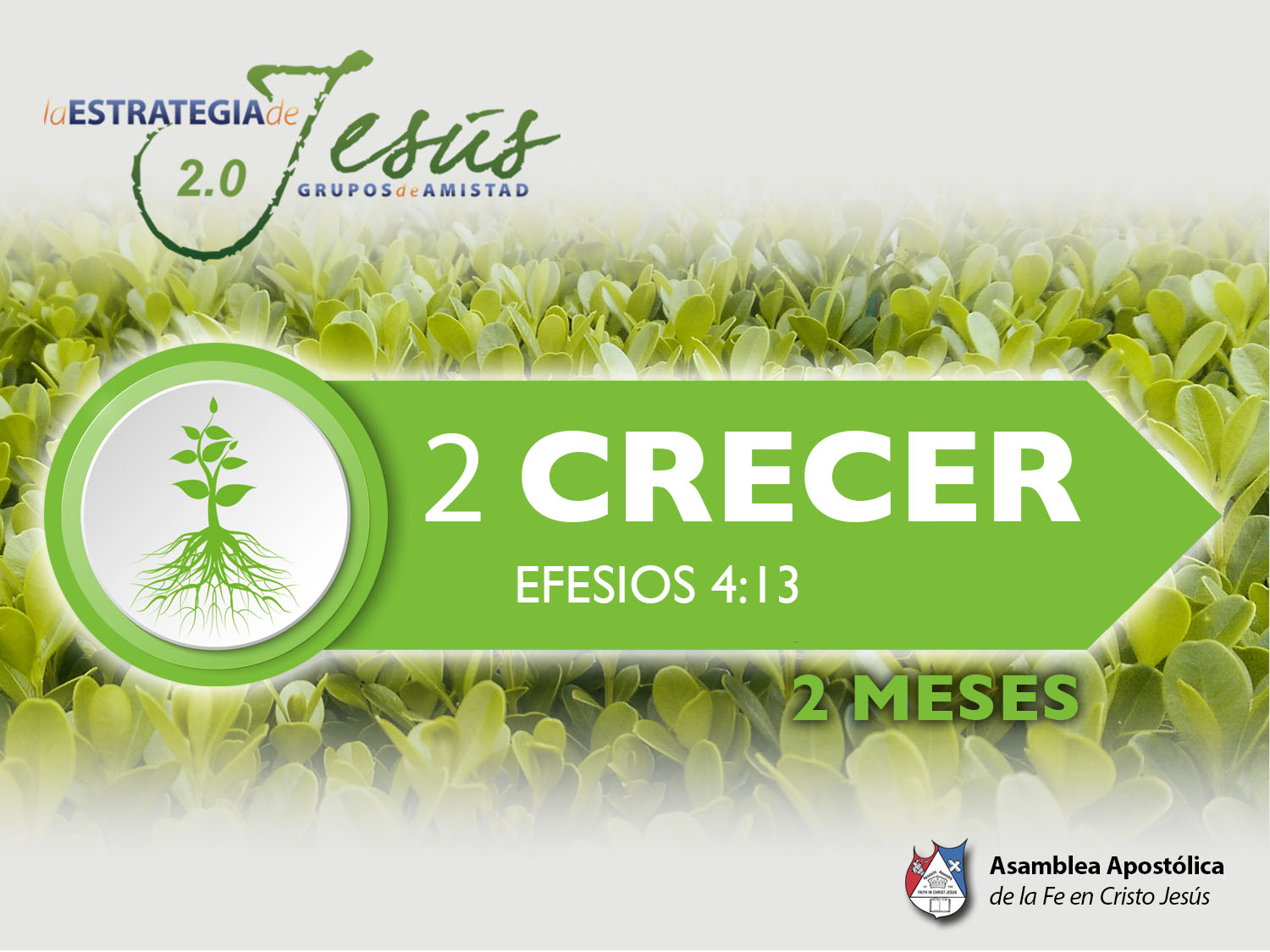 POR SUS FRUTOS LOS CONOCEREIS
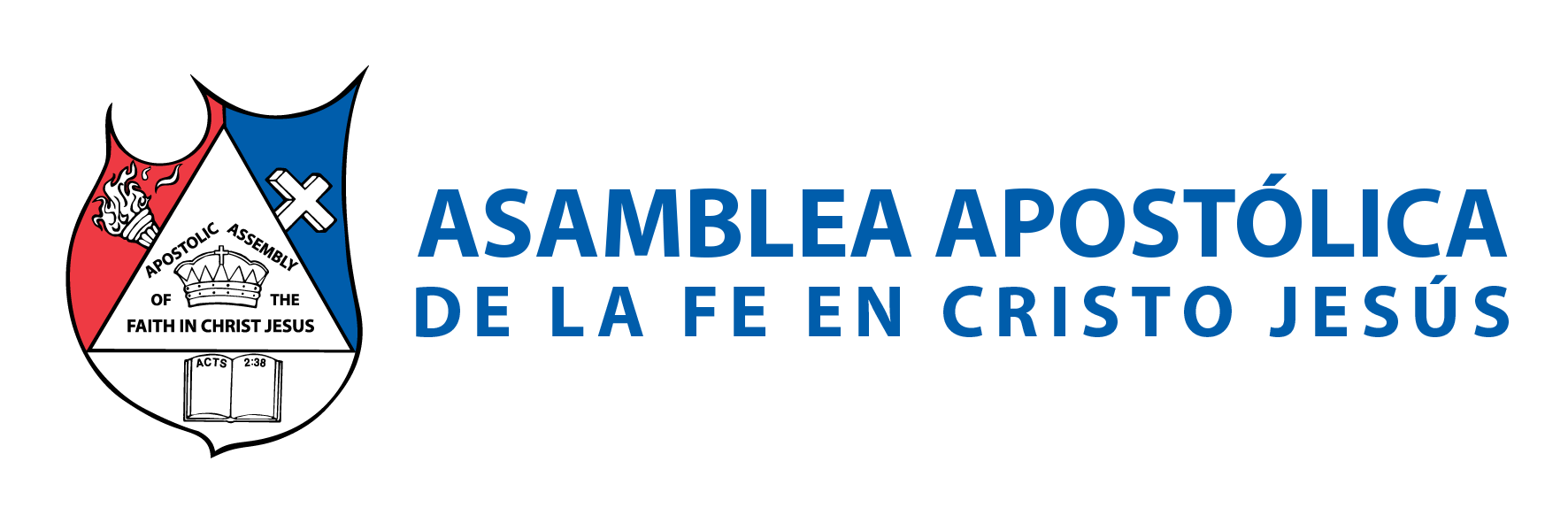 BASE BÍBLICA: Mateo 7:16 

“Por sus frutos los conoceréis. ¿Acaso se recogen uvas de los espinos, o higos de los abrojos?”.
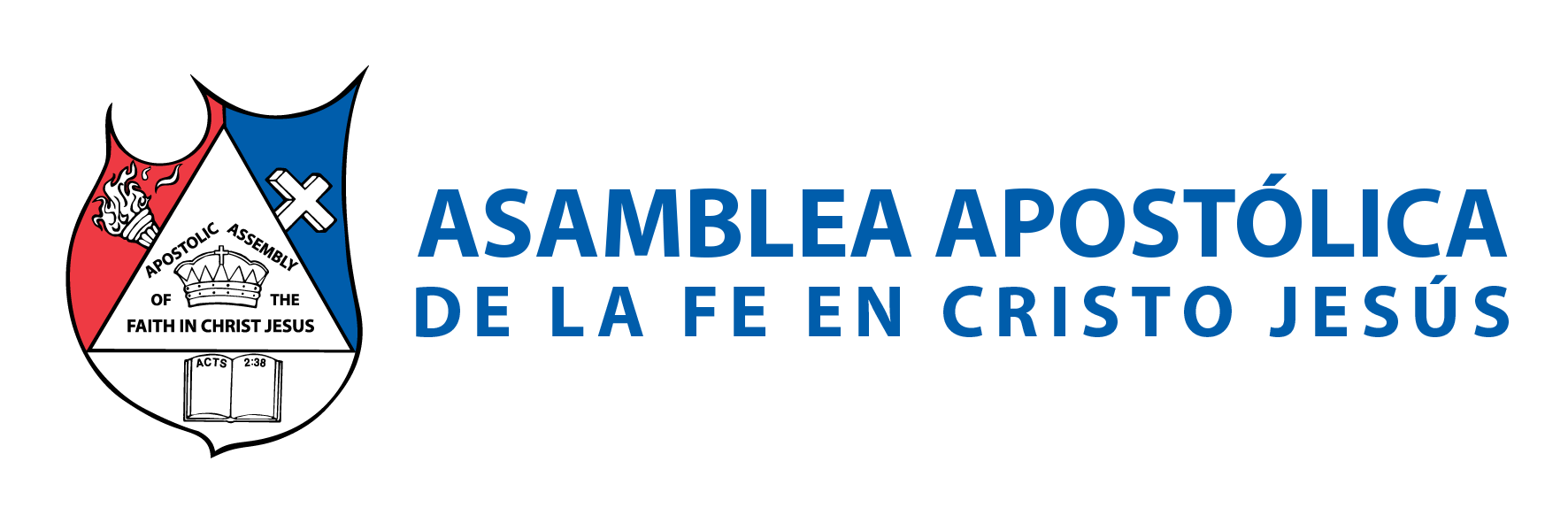 INTRODUCCIÓN 

Ser cristiano no es una religión, sino tener una relación con Cristo; donde en nuestra vida se manifiestan los frutos de esa relación.
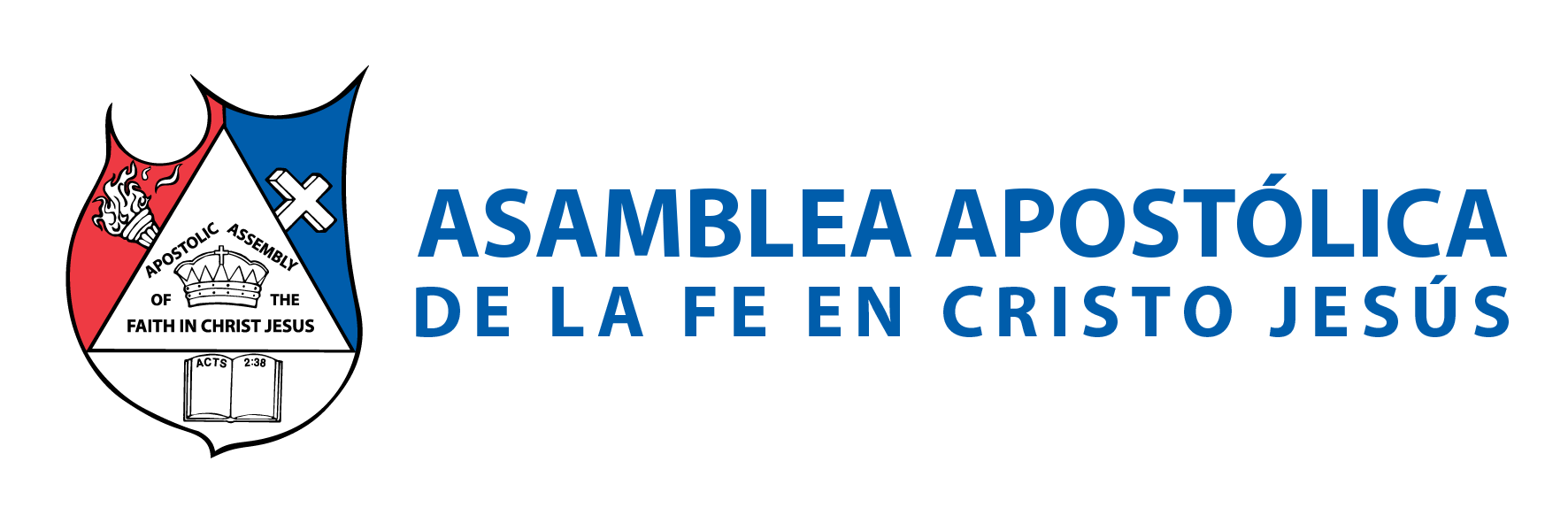 Por ello decir que se es cristiano no es suficiente, si nuestros actos no son acorde a la a vida cristiana. 
Hoy está de moda decir que se es cristiano, miramos que hasta gente inmoral su auto proclama como cristiana; pero con sus hechos niegan conocer a Dios. Tito 1:16: “Profesan conocer a Dios, pero con los hechos lo niegan, siendo abominables y rebeldes, reprobados en cuanto a toda buena obra”.
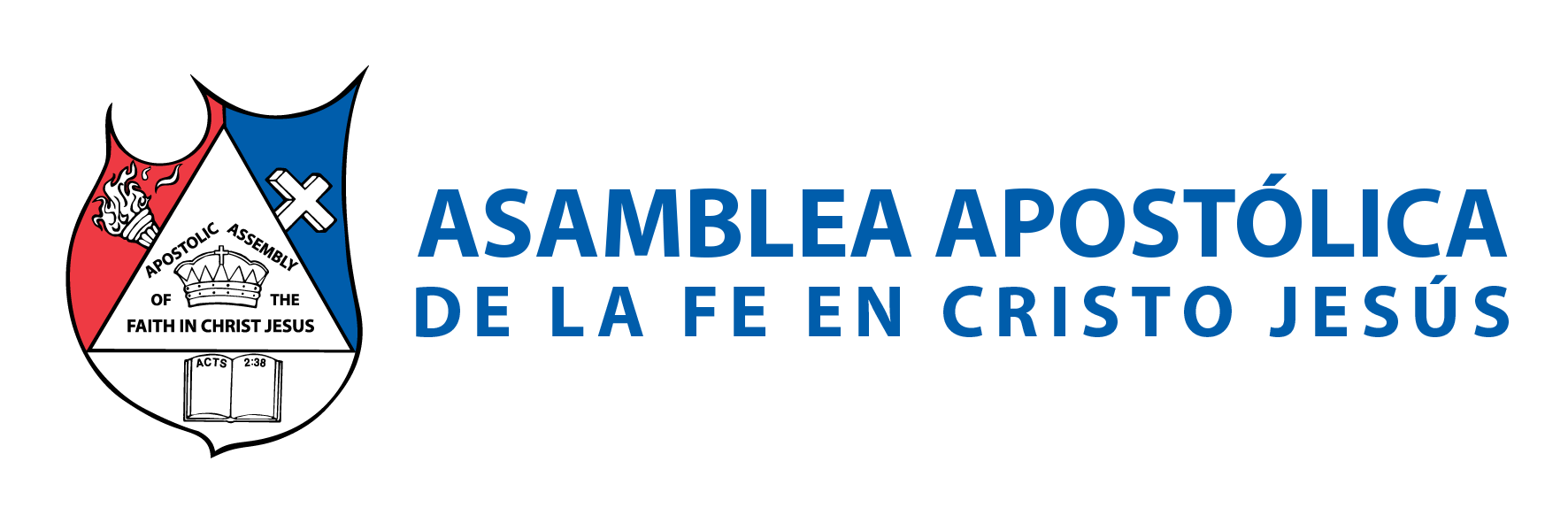 I.- UN EXÁMEN CUIDADOSO 
Debemos ser honestos, aplicar un examen a nuestra vida; para ver si nos parecemos a Jesús. Un examen crítico que vea más allá de nuestros prejuicios religiosos. 
2 Corintios 13:5: 
“Examinaos a vosotros mismos si estáis en la fe; probaos a vosotros mismos. ¿O no os conocéis a vosotros mismos, que Jesucristo está en vosotros, a menos que estéis reprobados?”.
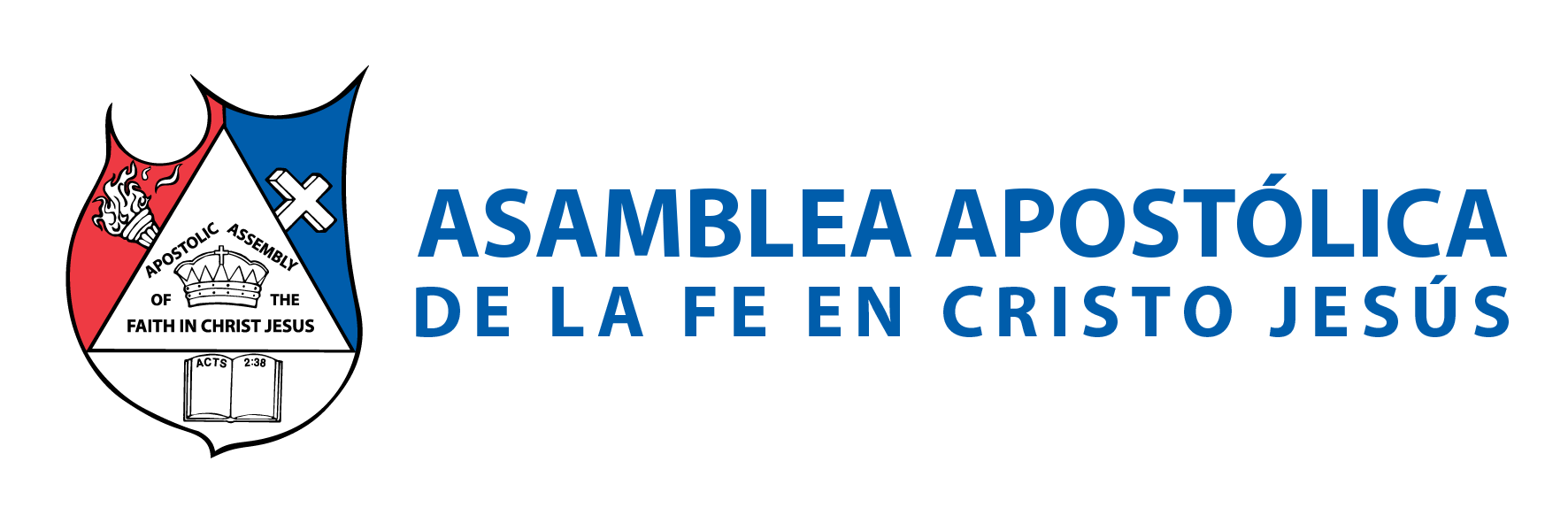 II.- FRUTO QUE PRODUCE ÉL ESPÍRITU EN NOSOTROS 
Gálatas 5:22-23: 
“Más el fruto del Espíritu es amor, gozo, paz, paciencia, benignidad, bondad, fe, mansedumbre, templanza; contra tales cosas no hay ley”. 
Fruto También significa: “Las virtudes Cristianas”. Es decir, actitudes y acciones en el feliz resultado; que está en oposición a las obras de la carne. Es aquel que el Espíritu Santo: Produce en aquellos que le obedecen.
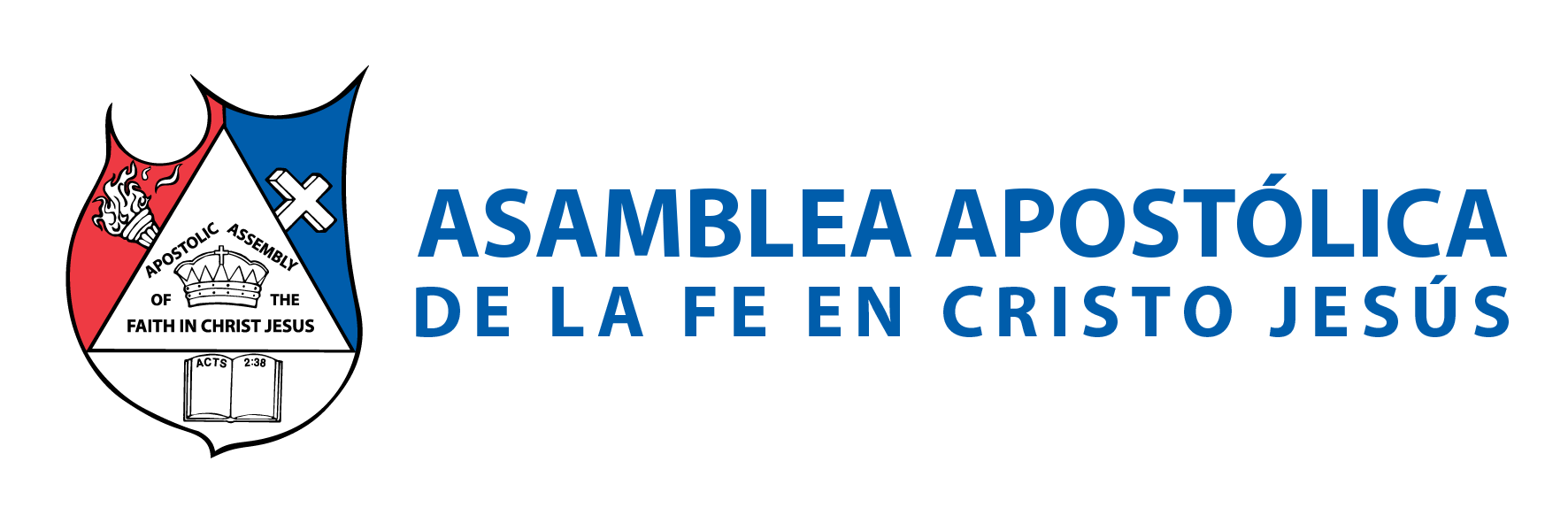 De hecho, en este estudio quiero hablarles del fruto del Espíritu. Algunos dicen los frutos, pero en realidad es uno solo: y produce: 
“Mas el fruto del Espíritu es amor, gozo, paz, paciencia, benignidad, bondad, fe, mansedumbre, templanza; contra tales cosas no hay ley”. 
Gálatas 5:22,23. 

Juan 3:34: 
“Porque el que Dios envió, las palabras de Dios habla; pues Dios no da el Espíritu por medida”.
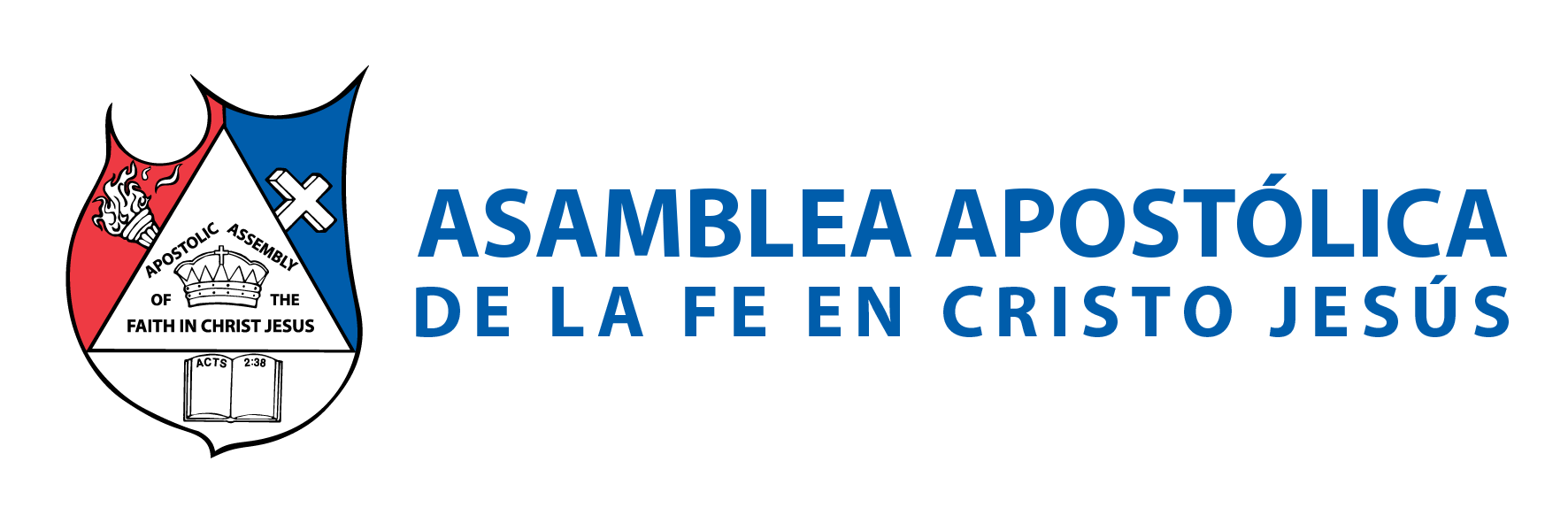 Mateo 7:17: 
“Así, todo buen árbol da buenos frutos, pero el árbol malo da frutos malos”. 

2 Timoteo 2:6: 
“El labrador, para participar de los frutos, debe trabajar primero”.
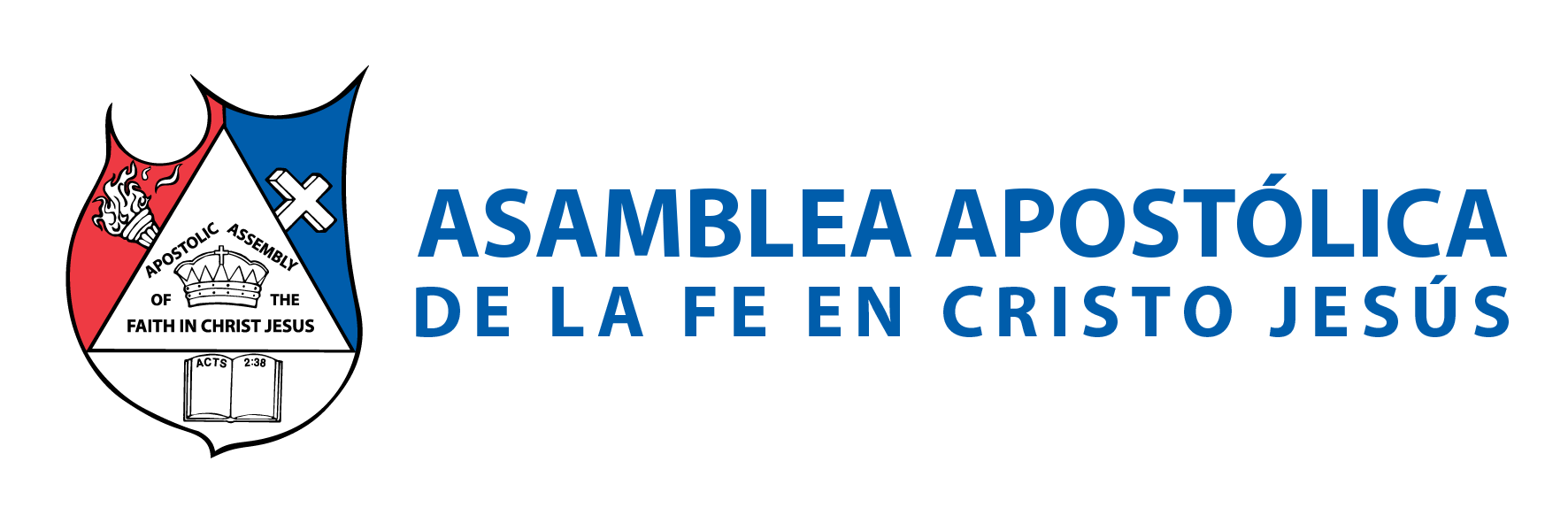 I.- AMOR 
Es la primer manifestación del fruto del Espíritu. El mundo fue creado por amor, y fue hecho para que el hombre lo disfrutase. 
Es tan grande el amor de Dios, que dice Romanos 5:8: 
“Mas Dios muestra su amor para con nosotros, en que siendo aún pecadores, Cristo murió por nosotros”.
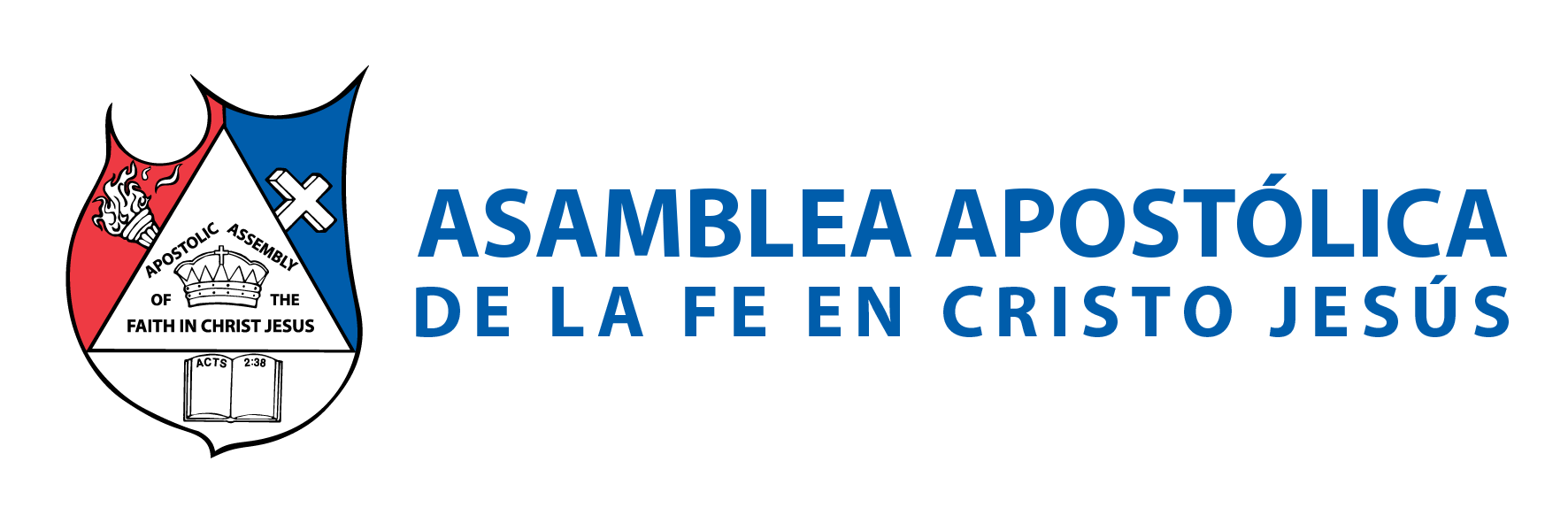 El amor es tan importante, que logra aún ver los problemas como si no existieran. 
Por eso Proverbios 10:12: 
“El odio despierta rencillas; Pero el amor cubrirá todas las faltas”. 
Jesús nos dice que es fácil conocer a los verdaderos discípulos, en Juan 13:35: 
“En esto conocerán todos que sois mis discípulos, si tuviereis amor los unos con los otros”.
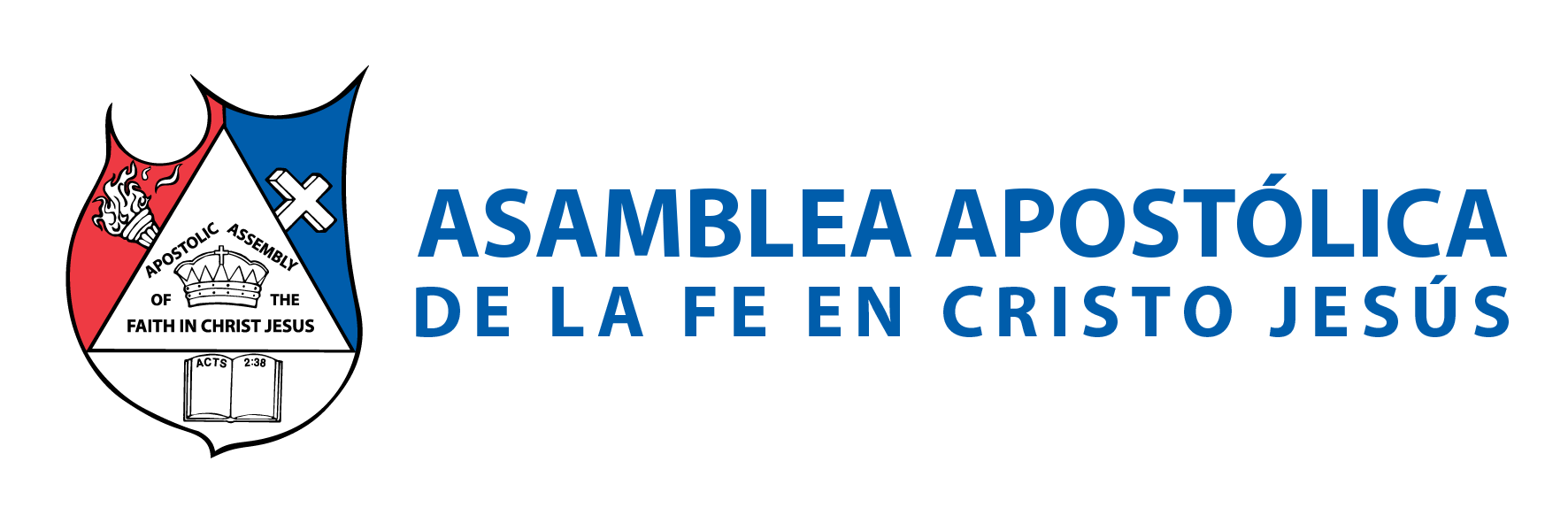 II.- GOZO 
De la voz griego: “JARA”. Que significa: alegría, gozo, de ALLY el infinitivo: JOIREIN: regocijarse, estar contento, gozoso, estar lleno de gozo. Este verbo se usa en el N.T. 

La iglesia está llamada a experimentarlo. Una calidad de vida basada en lo eterno, y una segura relación del cristiano con Dios. 
El culto del Antiguo Testamento rebosaba de Gozo y éste se expresaba en fiestas y tumultuosas celebraciones; el salterio hebreo era una clara manifestación del gozo centrado con frecuencia en el templo (Sal.16:8) (Sal 42:4).
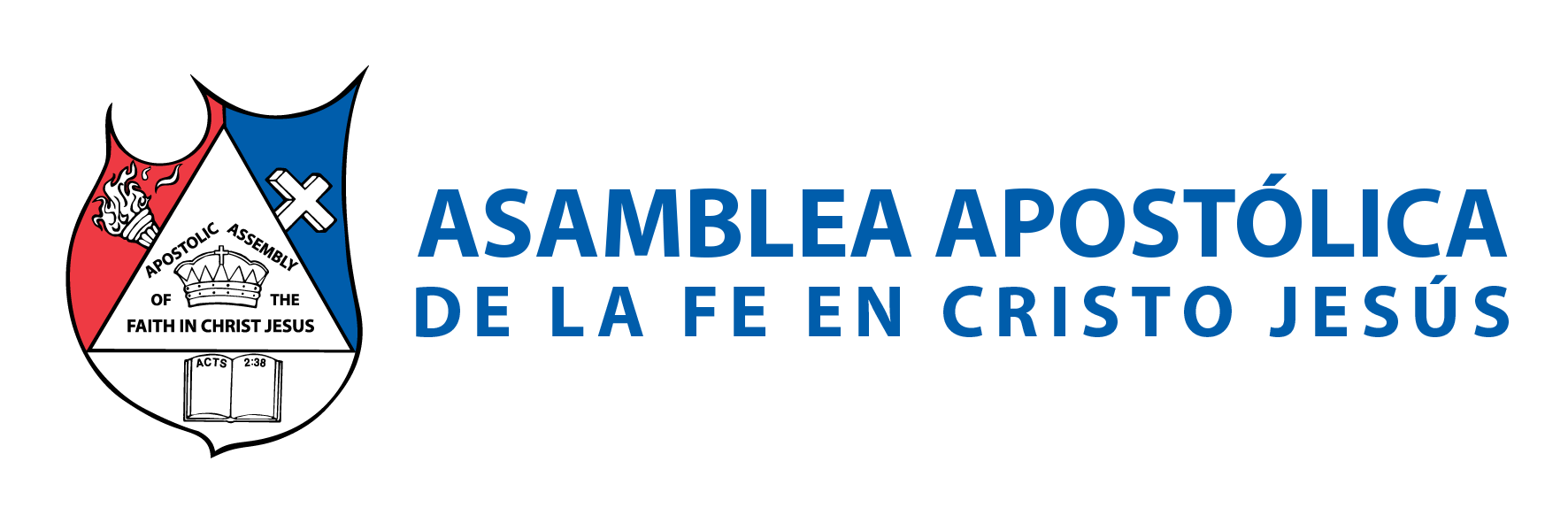 En el N.T. el evangelio es proclamado con gozo, como el nacimiento de JESÚS, su entrada triunfal y su resurrección; son destacadas en un marco de gozo. 
El gozo del cristiano es tan inclusivo y permanente que puede sentirse, al descubrir la voluntad de Dios, al sacrificarse por causa de Cristo, al Testificar de Cristo o al tener un encuentro personal. 
En realidad Cristo mismo es la fuente de gozo, por encima de las circunstancias de la vida. Como Pablo Y Silas, que estaban gozosos en la prisión de Filipos por causa de Cristo. 
                                                                              Hechos 16:25.
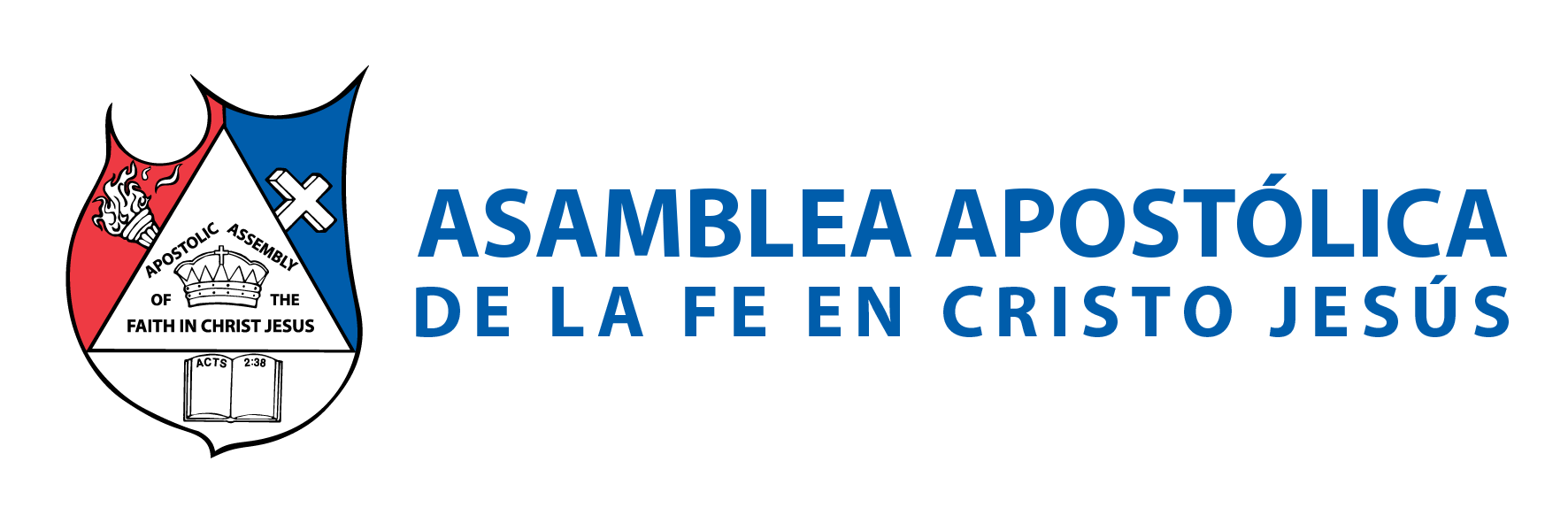 El elemento de gozo, fue una marca distintiva de la iglesia en sus inicios. 
Hechos 2:46 dice: 
“perseverando unánimes cada día en el templo (Celebración) en el partimiento del pan y en las casas (Grupos de Amistad), comían juntos con ALEGRÍA (gozo) y Sencillez de corazón”.
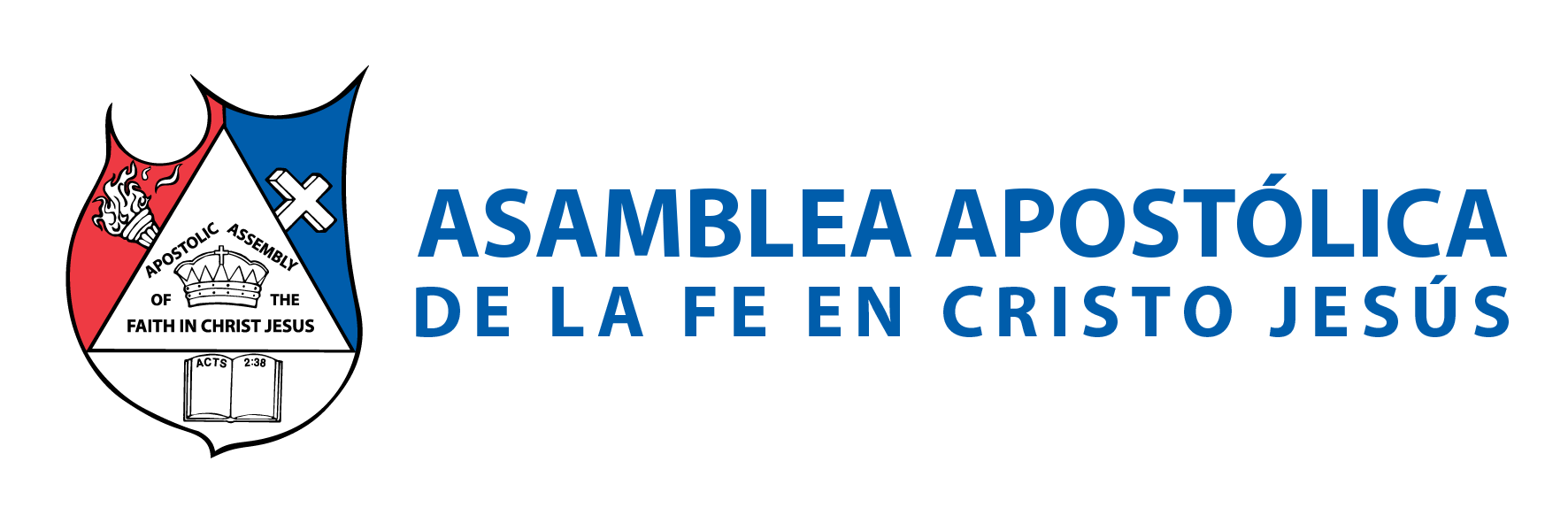 III.- PAZ 
Es una de las cualidades del carácter del cristiano, que representa la palabra “SHALOM”: Significa: Un Bienestar total, que implica también tranquilidad y serenidad del espíritu. 
El énfasis aquí está en la paz con Dios, una bendición basada en la relación con Dios; también comprende la paz con uno mismo y con las circunstancias. Dios es llamado Dios de Paz, según Romanos 15:33: 
“Y el Dios de paz sea con todos vosotros. Amén”.
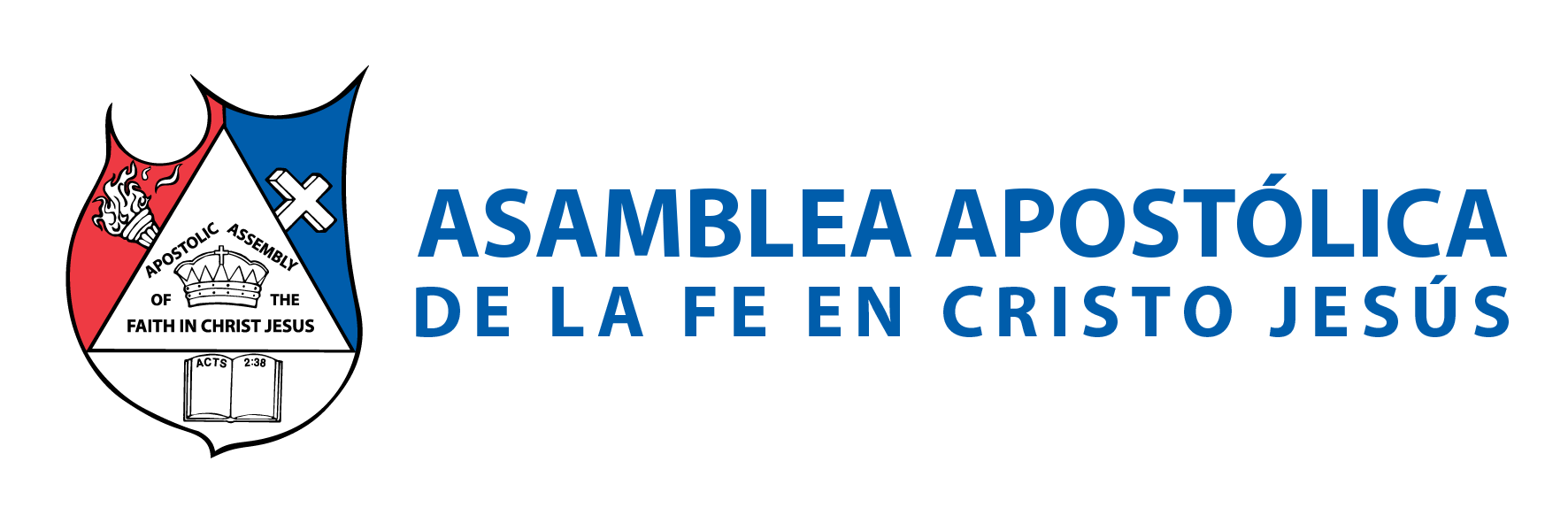 La paz interior es el don de Cristo o un regalo hecho a nosotros. Juan.14:27 
“La paz os dejo, mi paz os doy; yo no os la doy como el mundo la da. No se turbe vuestro corazón, ni tenga miedo”. La paz exterior, es la relación que Dios desea que tengamos con nuestros prójimos; que vivamos con ellos en armonía, en tranquilad, mantengamos una amistad buena y sincera. Mateo 5:9: 
“Bienaventurados los pacificadores , porque ellos serán llamados hijos de Dios”.
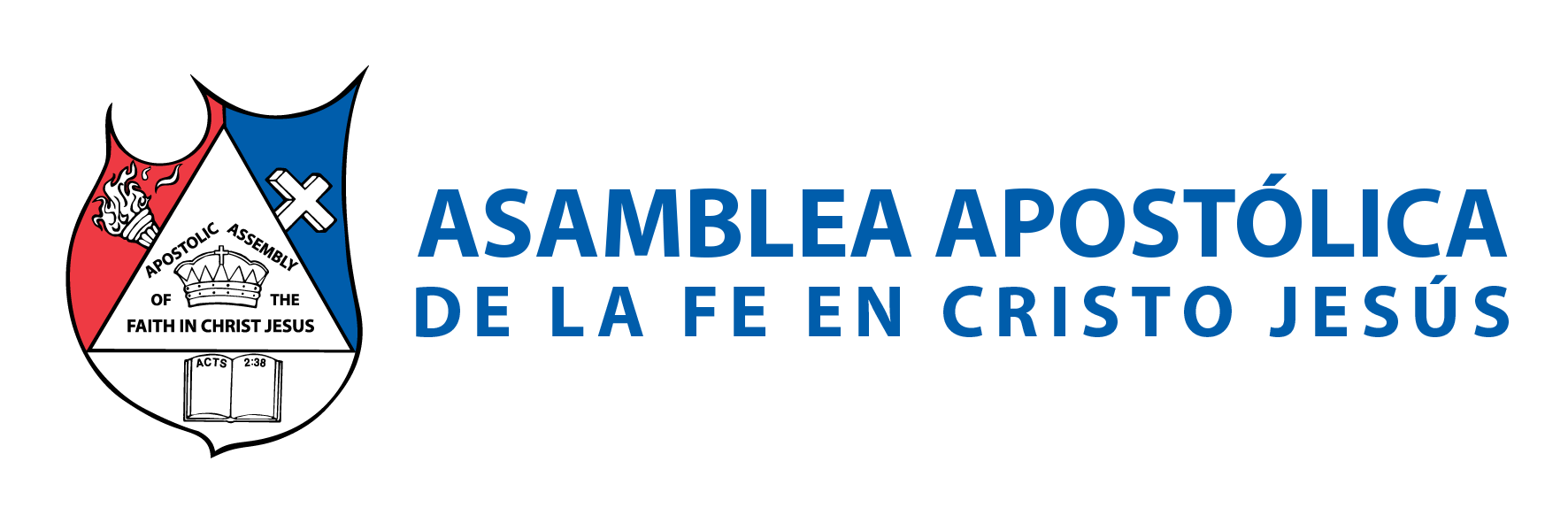 IV.- PACIENCIA 
Del griego: “MAKROTHYMIA”. 
Significa: longanimidad, apacibilidad, indulgencia. 

No hay espíritu de rencor, es un equilibrio de todos los temperamentos y pasiones; completamente opuesto al enojo. Cuando hay paciencia hay constancia, firmeza y perseverancia; el que es paciente es tolerante, clemente, indulgente. Significa también: Resistir con paciencia.
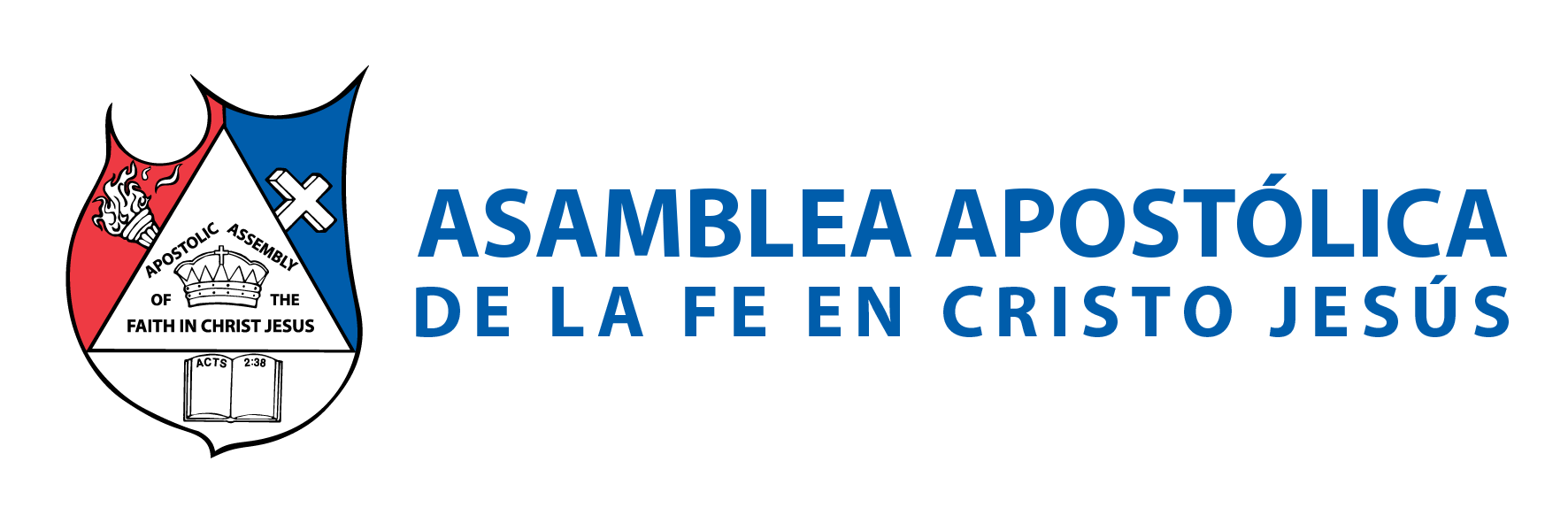 En el A.T. bíblicamente es una sujeción ejercida por Dios, que se origina en el amor de Dios. “AREK” en (gr.) Significa “LARGO”. 
Se dice que Dios es largo, o lento para airarse; esta idea se expresa exactamente en longanimidad, definida como un prolongado aguante mental antes de dar lugar a la ira.
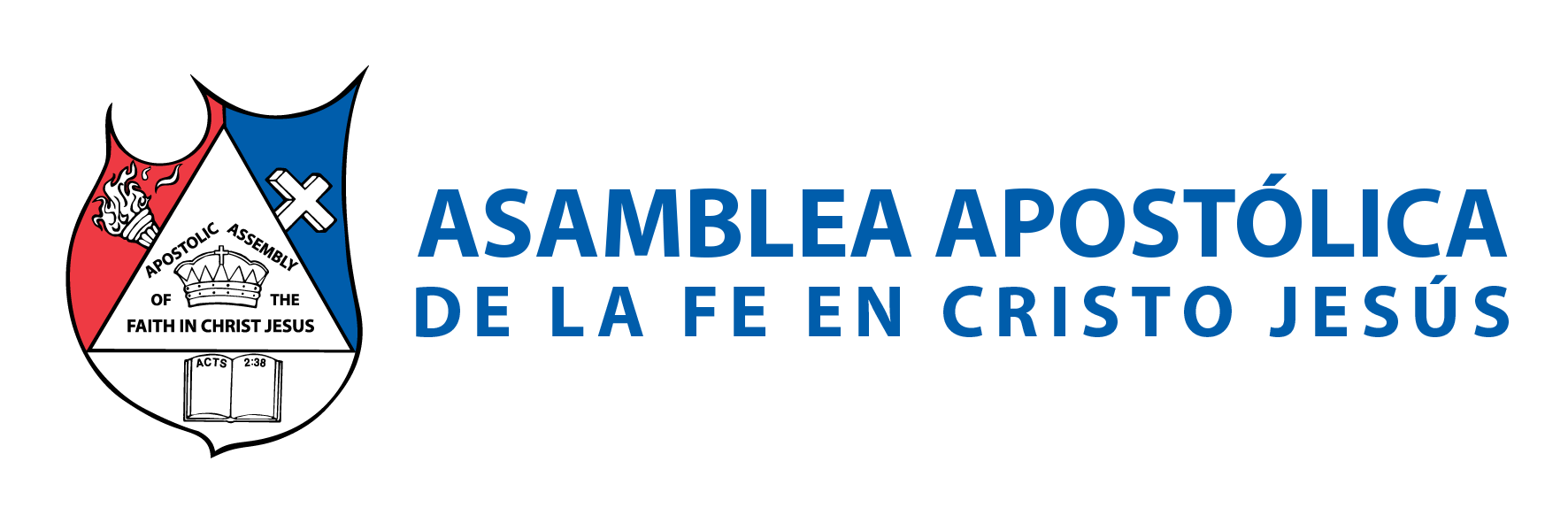 La paciencia del cristiano con respecto a las personas (MAKROTHOMYA), debe ir parejo. Dios es el que otorga esta paciencia semejante a la de Cristo (Rom.15:5) (2Ts.3:5). 
Paciencia significa: saber sufrir, para el cristiano es saber resistir a la prueba, lo que dice Pablo en 1 Cor. 13: “el amor es sufrido, benigno, todo lo sufre todo lo soporta, todo lo espera…”. Paciencia es saber soportar las debilidades y provocaciones de los demás. 
Esta paciencia es una virtud, que debe esperarse en la vida de cada creyente en medio de las más vitales direcciones; acerca de la responsabilidad de andar dignamente (Ef.4:2-3) (2Tim.2:10; 4:2). (Stg.6:7:8).
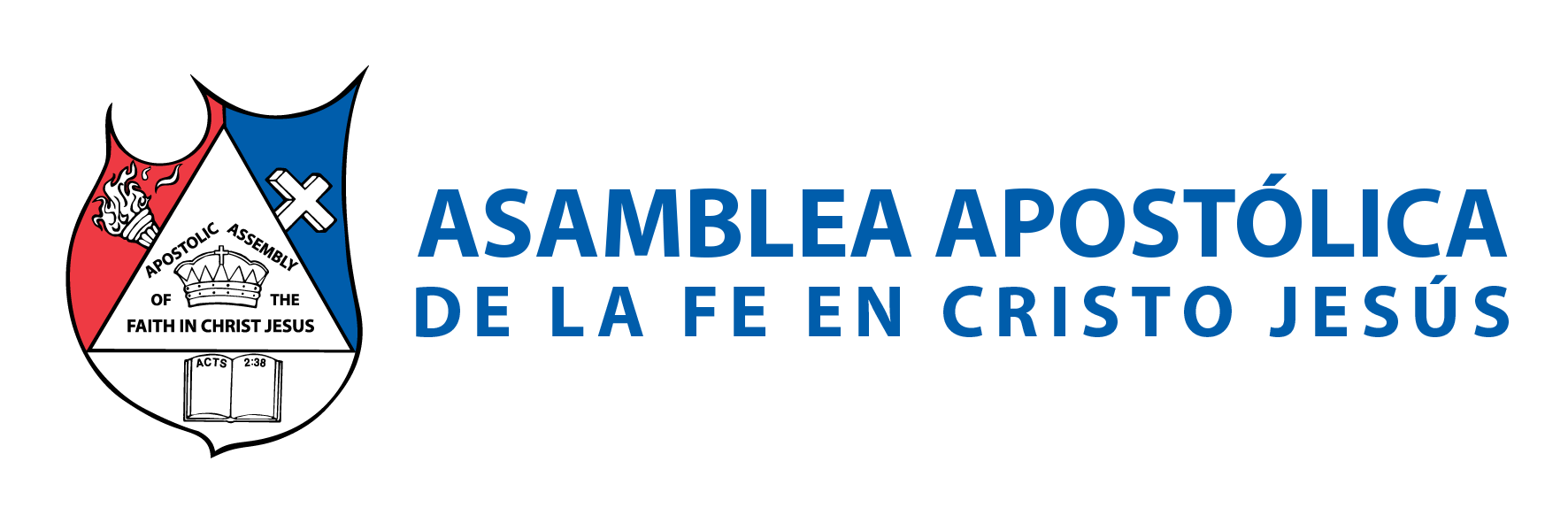 V.- BENIGNIDAD 
También significa AMABILIDAD. Es ser amable con otro, todo lo contrario a la dureza. Viene de griego: “JRESTÓTES”. 
Significa: bondad, integridad, excelencia de carácter, el adjetivo “JRESTOS” significa benévolo. 

(Lc.5:39)(1Pe.2:3). 
También significa: bueno en carácter.
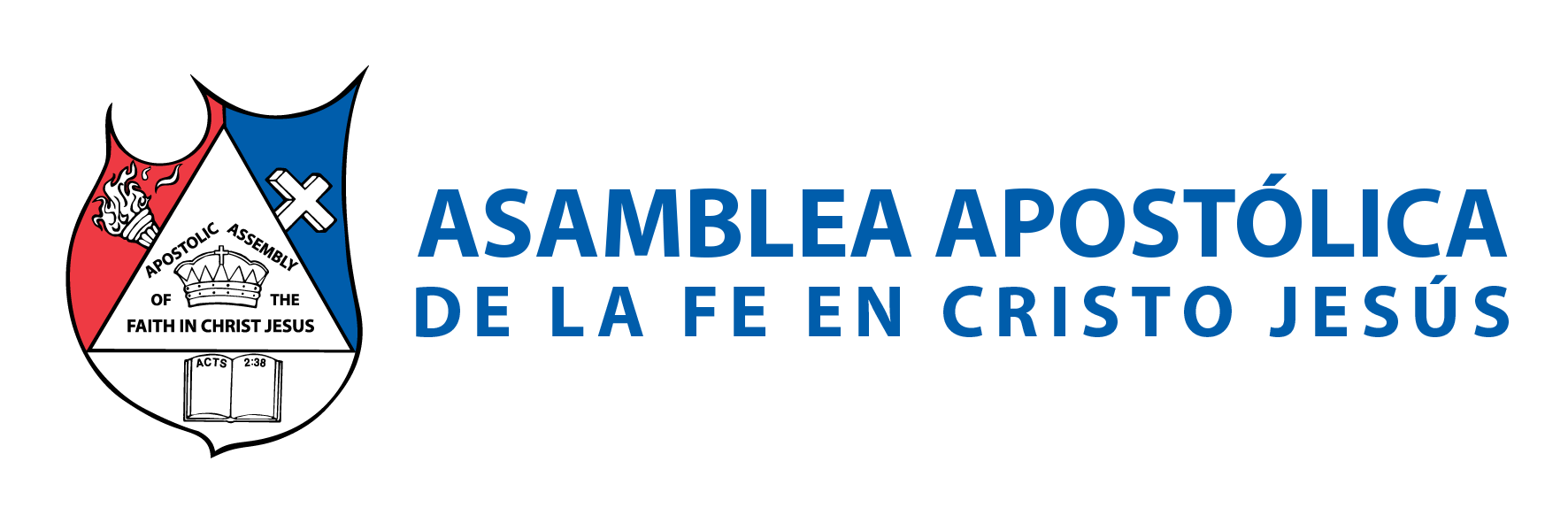 La benignidad es atribuida a Dios, como uno de los atributos morales y esto se relaciona con la conducta del creyente (1Cor.15:33). (Ef.4:32). 
La benignidad se asocia con su misericordia, porque Dios es rico en Misericordia; en relación al creyente debe ser misericordioso. 
Perdonar como Dios nos ha mostrado. (Col.3:12). 
En este caso el ropaje (Vestíos) que es la benignidad, despojando todo lo que sea opuesto a ella. 
Esto significa poner a un lado algo inferior, por algo superior o contrario a lo áspero (Temperamento malo).
VI.- BONDAD 

Es la traducción del griego: “AGATHOSUNE”. 
Significa: “benevolencia, bondad, rectitud de corazón y de vida”. 
Es la cualidad del hombre bueno (Agathos): Bueno. Por lo tanto significa más generosidad.
Guiar a buenas obras. Tener un carácter bueno, es mostrar nuestro amor cristiano con hechos; a los demás y a nuestros prójimos. 
En Dios la bondad es infinita, la Biblia nos lo demuestra. Dios dijo a Moisés (Ex.33:19), después que éste hubo intercedido por Israel: 
“Yo haré pasar todo mi bien delante de tu rostro y proclamare el nombre de Jehová delante de ti, y tendré misericordia por Israel y seré Clemente”.
Si el cristiano anda en la luz, deberá manifestar bondad. 
La bondad se asocia con la justicia y verdad, con diferentes manifestaciones de un mismo fruto; como en Gálatas: 5:22,23, donde el fruto del espíritu tiene nueve manifestaciones o características.
VII.- FE 
Del griego “PISTIS”. Significa: “Fidelidad”. 
El carácter de uno se puede confiar, señala el significado pasivo de la fe; que es digno de confianza, fidelidad, honestidad, confianza en el trato de uno con otros, lealtad. 
En Gálatas 5:22. “FE”. No es la confianza en Jesucristo para la salvación, ni tampoco como una doctrina teológica. Es una virtud ética, es una virtud que distingue al cristiano en sus relaciones y vivencias. 
Por lo tanto, PISTIS, aquí no significa fe de creer meramente al azar, si no FIDELIDAD, honestidad, lealtad; puede ser usada esta palabra en sentido de fidelidad.
También consideremos la fe, que hace accesible a Dios en un creyente que tiene el Espíritu de Dios; su fe no menguará jamás. 
Es una fe viva en la cual no hay duda, no solo para la salvación; sino que también opera en los dones y ministerios que Dios (Espíritu) nos dio. 

Fe es también el gozo, el regocijo que brota del sentir misericordia divina; lo comunicado al alma del perdón de sus iniquidades y de la gloria eterna, que comienza a gozar con el perdón de sus pecados.
VIII.- MANSEDUMBRE 
Este proviene del griego: “PRAUTES”. 
Significa: gentileza, afabilidad, mansedumbre, amistad dulce opuesto a aspereza, mal temperamento, enojo repentino. 
La mansedumbre soporta la incomodidad, este fruto se puede manifestar cuando están totalmente rendidos a Dios.
La mansedumbre de Dios no implica debilidad, el creyente lleno del Espíritu Santo manifestará mansedumbre; él también puede conocer el poder de la indignación, pero así mismo será manso. 
El elevado lugar que se concede a la mansedumbre en la lista de las virtudes humanas, se debe al ejemplo y a la enseñanza de Jesucristo. 
Por ejemplo la mansedumbre de Moisés aunque retenía la fortaleza del liderazgo, se mostró dispuesta a aceptar daños personales, sin resentimiento o recriminación.
En el Nuevo Testamento, la palabra mansedumbre se refiere a una actitud interior; es parte del fruto del carácter semejante al de Cristo, producido solamente por el Espíritu Santo. (Gálatas 5:23). 
Los mansos no se recienten ante la adversidad, debido a que aceptan todo como efecto sabio y amoroso propósito de Dios. 

El que tiene mansedumbre soportará a los unos y a los otros, aun con sus palabras responderá con mansedumbre.
IX.- TEMPLANZA 
De la palabra griega: “ENGKATEIA”. 
Significa: El control de uno mismo, conocido también como “ DOMINIO PROPIO”. 
La templanza es una de las virtudes cristianas cardinales, se nos amonesta a ser moderados y equilibrados en nuestra conducta. 
Es el control propio en el pensamiento, en nuestro enojo, en nuestro hablar, en el ejercicio del dominio propio; refleja el poder de Dios en nuestra vida.
Es claro entonces que “EGKRATERA”. 
En Gálatas 5:23, se usa en oposición o inmortalidad, impureza, libertinaje, y embriaguez; que se mencionan previamente como obras de la carne. 
El dominio propio contra los apetitos sensuales.
X.- EL FRUTO DEL ESPÍRITU SANTO 
Tienen en si una relación mútua, que ninguno de los nueve están separados; todos están juntos en esencia, pero basados en el amor. 
No debemos confundir las “Obras de la Carne”, con el “Fruto del Espíritu”; existe una gran e incomparable diferencia.
Las manifestaciones de la carne son llamados OBRAS, porque son hechos y actos del resultado del interior del hombre; cuando está sin la gracia de Dios y son clasificados como PECADOS; “IMPUREZA MORAL”, “INMORALIDAD, INMUNDICIA”. 
Como los pecados de ocultismo y todo lo que sigue en esa lista de Gálatas 5:19-21. 
El fruto del Espíritu Santo indica unidad, el fruto del Espíritu contribuye a la unidad y perfección; ayuda en las debilidades a triunfar. 
El Espíritu ayuda a orar, buscar más a Dios por que él intercede por nosotros. Rom.8:26.
Mientras que las obras de la carne en su pluralidad, originan conflicto y confusión. 
El fruto del Espíritu origina armonía, las obras de la carne luchan entre si. Las obras de la carne destruyen, debilitan y condenan al creyente. 
El Espíritu hace triunfar, fortalece y hace perseverar. Pero la carne debilita, apaga espiritualmente; no se compadece. 
Solo el Espíritu Santo nos hace victoriosos.
CONCLUSIÓN 
Reflejar la vida de Dios en nuestras vidas, es el imperativo más grande que tenemos. Podemos vivir ritos, ceremonias , actos de apariencia sin esencia, cantar hasta el cansancio, orar por enfermos y sanar; pero sin frutos verdaderos de cristianos, todo será en vano. 
Mateo 7:22-23
“Muchos me dirán en aquel día: Señor, Señor, ¿no profetizamos en tu nombre, y en tu nombre echamos fuera demonios, y en tu nombre hicimos muchos milagros? Y entonces les declararé: Nunca os conocí; apartaos de mí, hacedores de maldad”.
Hebreos 12:15-17: 
“Mirad bien, no sea que alguno deje de alcanzar la gracia de Dios; que brotando alguna raíz de amargura, os estorbe, y por ella muchos sean contaminados; no sea que haya algún fornicario, o profano, como Esaú, que por una sola comida vendió su primogenitura. Porque ya sabéis que aun después, deseando heredar la bendición, fue desechado, y no hubo oportunidad para el arrepentimiento, aunque la procuró con lágrimas”.
1 Corintios 10:5-10: 
“Pero de los más de ellos no se agradó Dios; por lo cual quedaron postrados en el desierto. Mas estas cosas sucedieron como ejemplos para nosotros, para que no codiciemos cosas malas, como ellos codiciaron. Ni seáis idólatras, como algunos de ellos, según está escrito: Se sentó el pueblo a comer y a beber, y se levantó a jugar. Ni forniquemos, como algunos de ellos fornicaron, y cayeron en un día veintitrés mil. Ni tentemos al Señor, como también algunos de ellos le tentaron, y perecieron por las serpientes. Ni murmuréis, como algunos de ellos murmuraron, y perecieron por el destructor”.